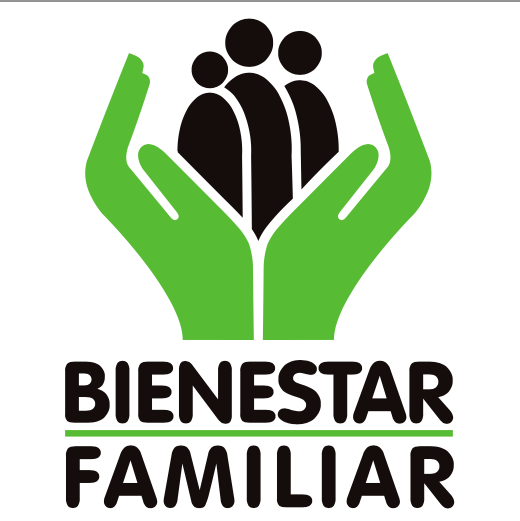 ¡Primero nos vamos a conocer!
Si fuera un objeto, sería… porque…
Si fuera un animal, sería… porque…
Si fuera una comida, sería… porque…
Si fuera un género musical, sería… porque…
ESCOGER UNO
¡ATENCIÓN!
NO es lo que más me gusta; es LO QUE HABLA DE MÍ, LO QUE ME IDENTIFICARÍA POR LO QUE SOY
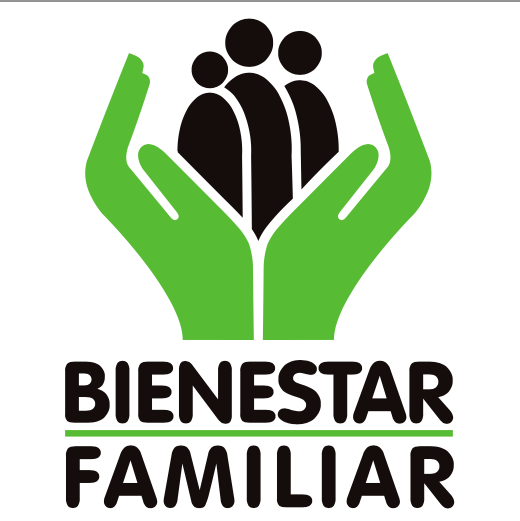 HOLONES DE LA SEXUALIDAD
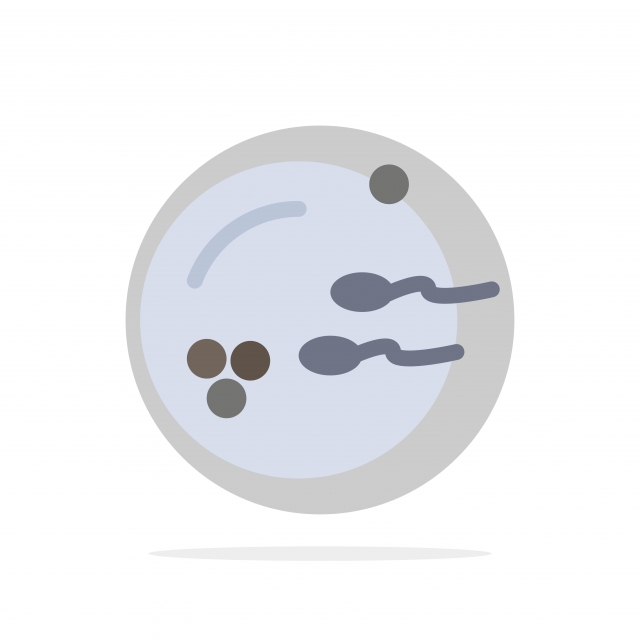 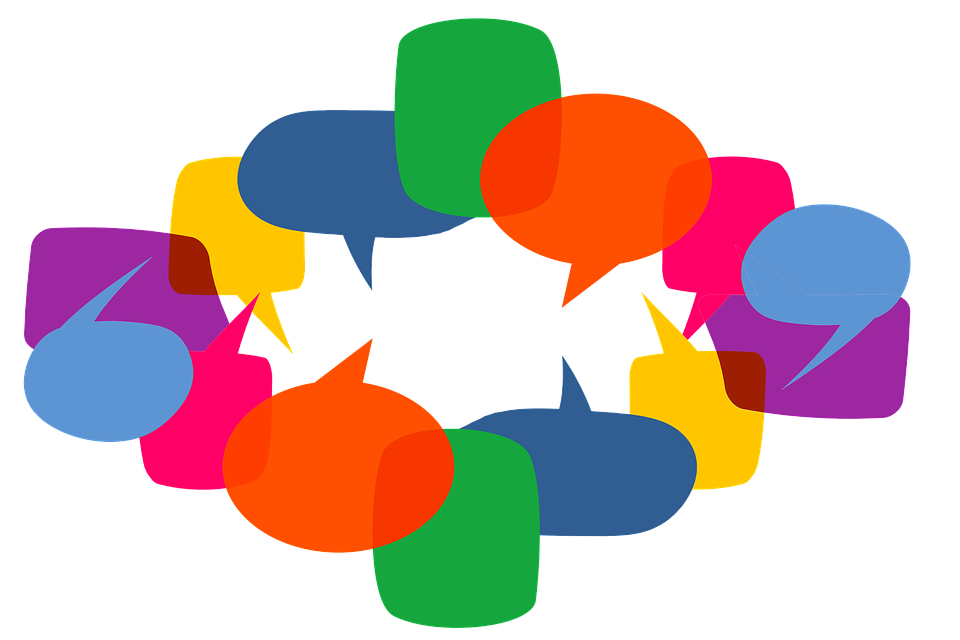 REPRODUCTIVA
COMUNICATIVA-RELACIONAL
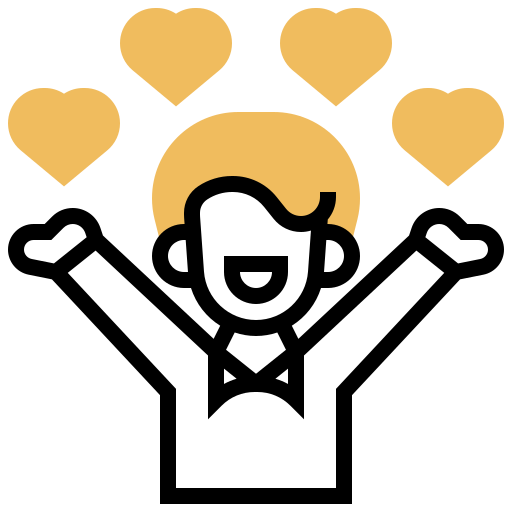 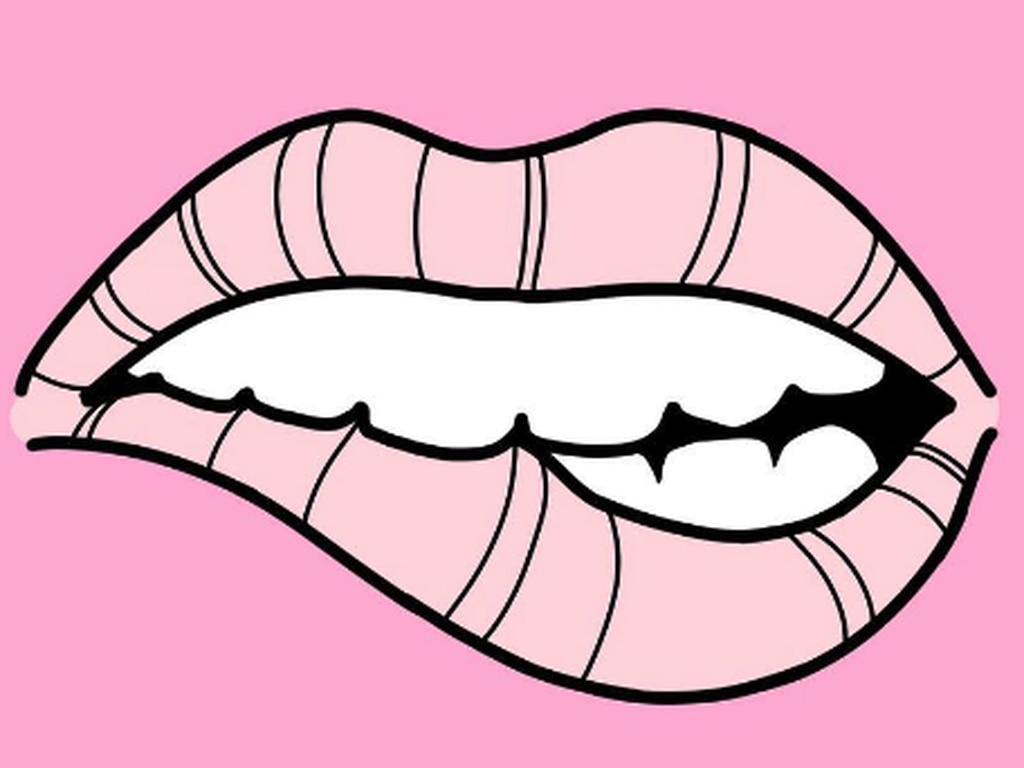 AFECTIVA
ERÓTICA
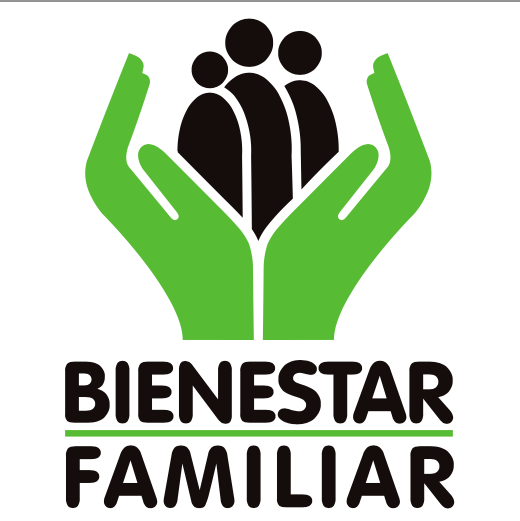 SEXO
Características biológicas y fisiológicas (genéticas, endocrinas y anatómicas) utilizadas para categorizar a las personas como hombres, mujeres o intersexo
Mujer
Intersexual
Hombre
GÉNERO
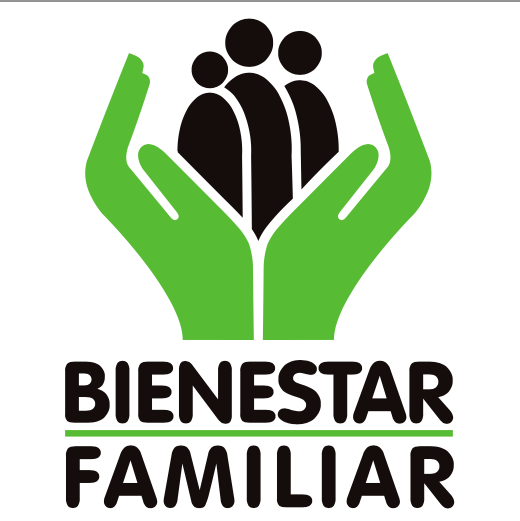 Características socialmente construidas atribuidas a las mujeres o los hombres, como las normas, los roles, los atributos y las relaciones entre grupos de mujeres y hombres, y de niñas y niños. Estas características son aprendidas a través de procesos de socialización.
Femenino
Andrógin@
Masculino
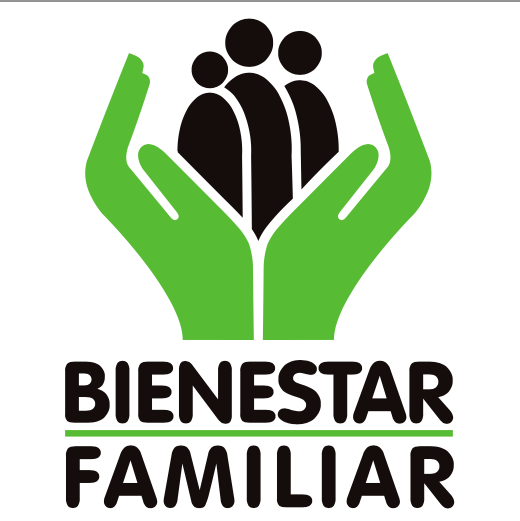 ORIENTACIÓN SEXUAL
Atracción emocional, afectiva y sexual que hace que cada persona tenga el deseo de intimar y tener relaciones sexuales con personas del mismo sexo, del otro sexo o ambos. La orientación sexual no es una opción y, por lo tanto, no puede ser escogida ni cambiada a voluntad.
Heterosexual
Bisexual
Asexual
Pansexual
Homosexual
ACTIVIDAD SEXUAL
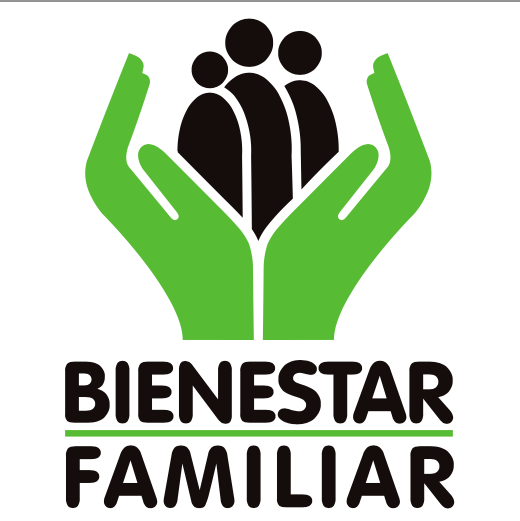 Una variedad de comportamientos que las personas realizan con el fin de activar el deseo, mantener la excitación, experimentar placer y obtener gratificación independientemente que culmine o no en orgasmo.
Autoeróticas
Socioeróticas
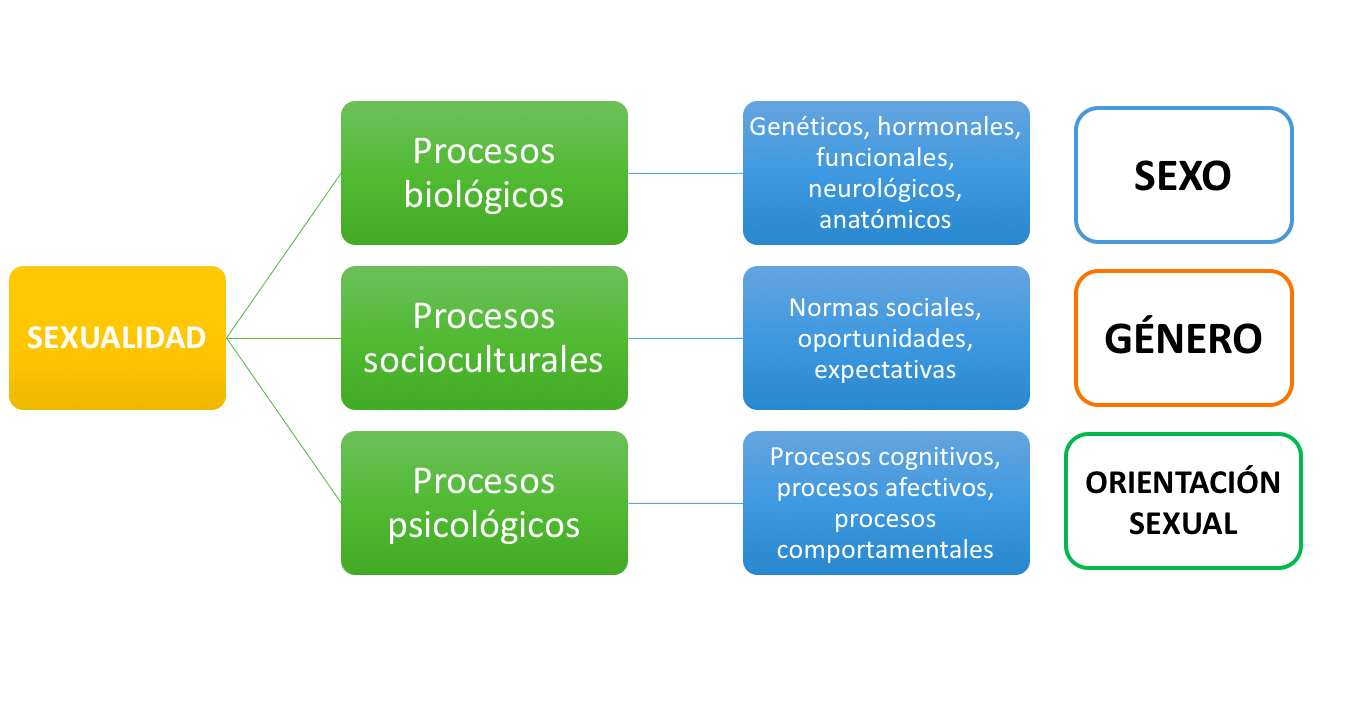 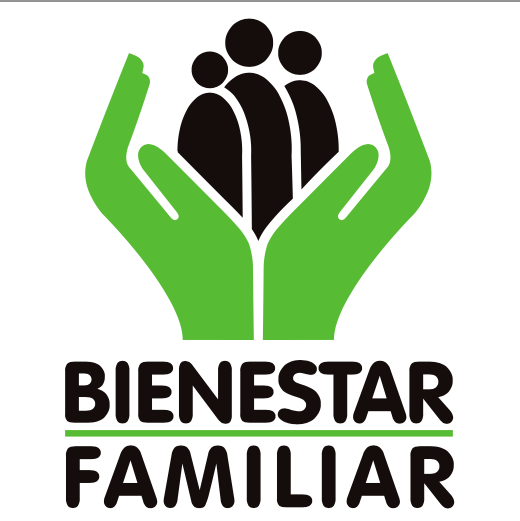 SEXUALIDAD
Una dimensión humana.
Una de las facetas de la identidad.
La descripción que hace la persona de sí  misma en función de su sexo, género y orientación sexual.
Es lo que reconocemos y valoramos que somos, no lo que hacemos (Vargas-Trujillo, 2007).
Aspectos cognitivos, emocionales, físicos y sociales. (Unesco, 2018).
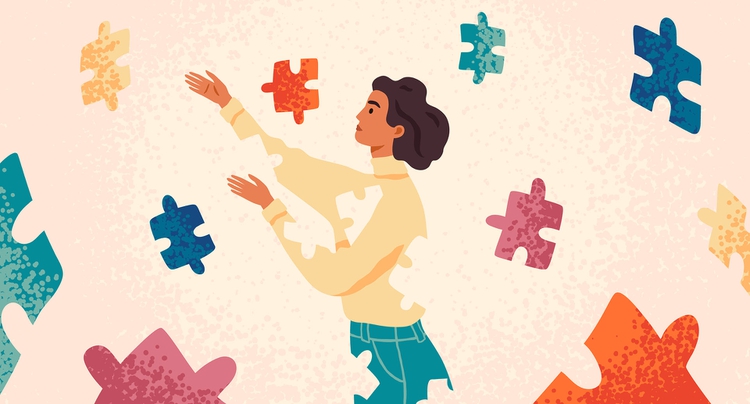 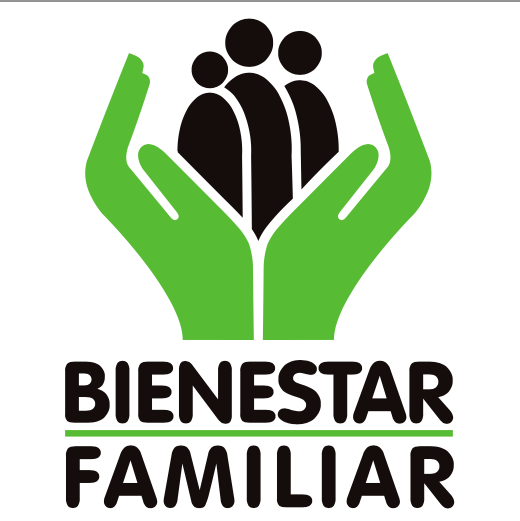 La sexualidad es un aspecto central del ser humano que está presente a lo largo de su vida. Abarca el sexo, las identidades y los roles de género, la orientación sexual, el erotismo, el placer, la intimidad y la reproducción. Se siente y se expresa a través de pensamientos, fantasías, deseos, creencias, actitudes, valores, comportamientos, prácticas, roles y relaciones. Si bien la sexualidad puede incluir todas estas dimensiones, no todas ellas se experimentan o expresan siempre. La sexualidad está influida por la interacción de factores biológicos, psicológicos, sociales, económicos, políticos, culturales, éticos, legales, históricos, religiosos y espirituales.
¿QUÉ SON LOS DERECHOS?
Garantías legales de carácter universal que protegen a individuos y grupos contra acciones y omisiones  que afectan a su libertad y dignidad humana.
“El derecho a la educación incluye el derecho a la educación sexual, el cual es un derecho humano en sí mismo, que a su vez resulta condición indispensable para asegurar que las personas disfrutemos de otros derechos humanos, como el derecho a la salud, el derecho a la información y los derechos sexuales y reproductivos. Así, el derecho a la educación sexual integral es parte del derecho de las personas a ser educadas en derechos humanos”

Informe del Relator Especial de las Naciones Unidas sobre el derecho a la educación, 2010
DIMENSIONES O CATEGORIAS DEL DERECHO
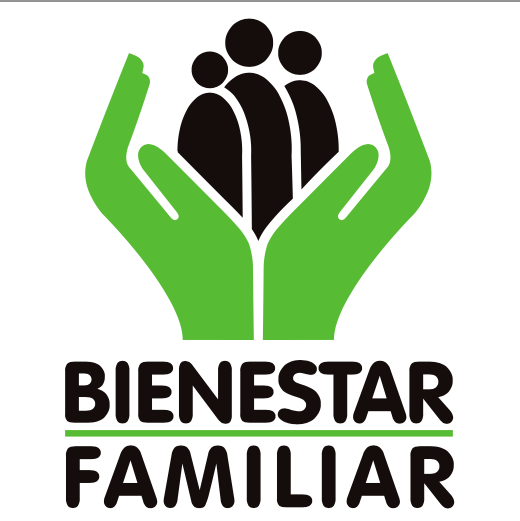 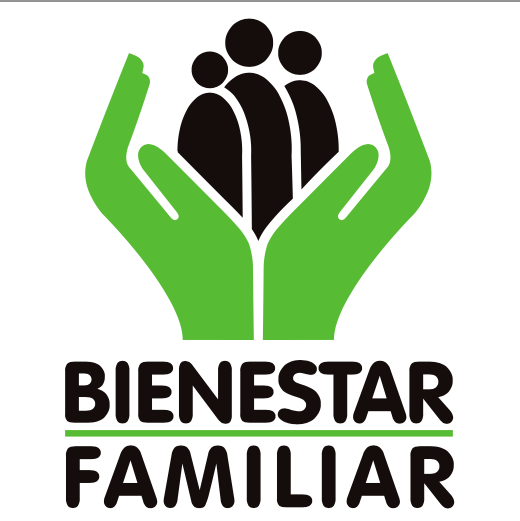 Derechos Sexuales y 
Derechos  Reproductivos
Estándares mínimos necesarios para que las personas puedan disfrutar del más alto nivel posible de salud que le permita vivir dignamente.
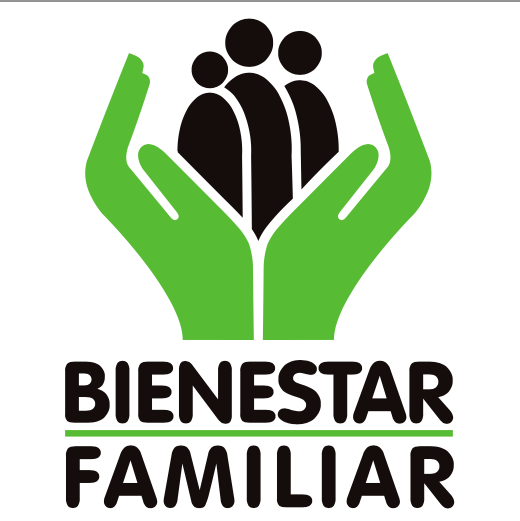 Derechos Sexuales
Comprenden la capacidad de mujeres y hombres de expresar y disfrutar de forma autónoma y responsable de su sexualidad, sin riesgo de enfermedades transmitidas sexualmente, embarazos no deseados, coerción, violencia y discriminación.
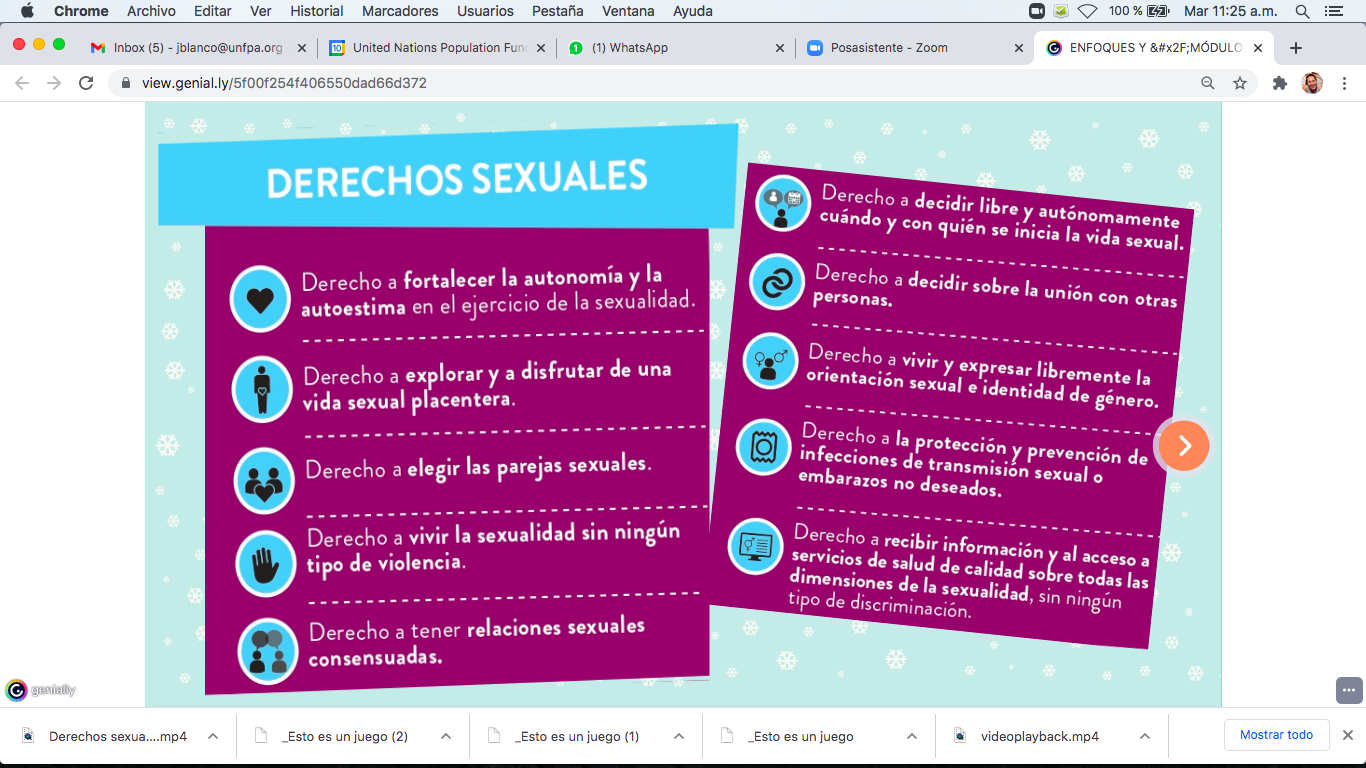 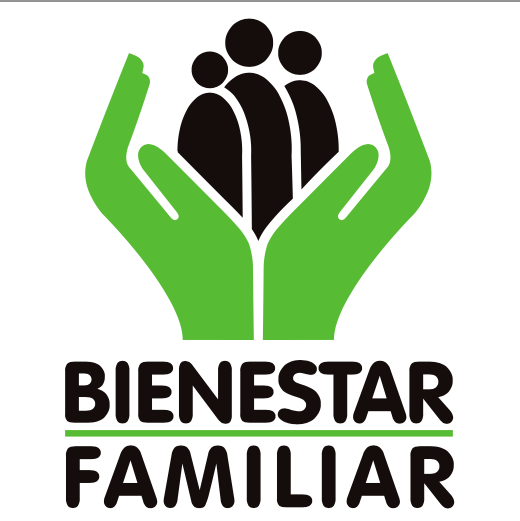 Derechos Reproductivos
Permiten a las personas tomar decisiones libres y sin discriminaciones sobre la posibilidad de procrear, de regular la fecundidad y de disponer de la información y medios para ello.
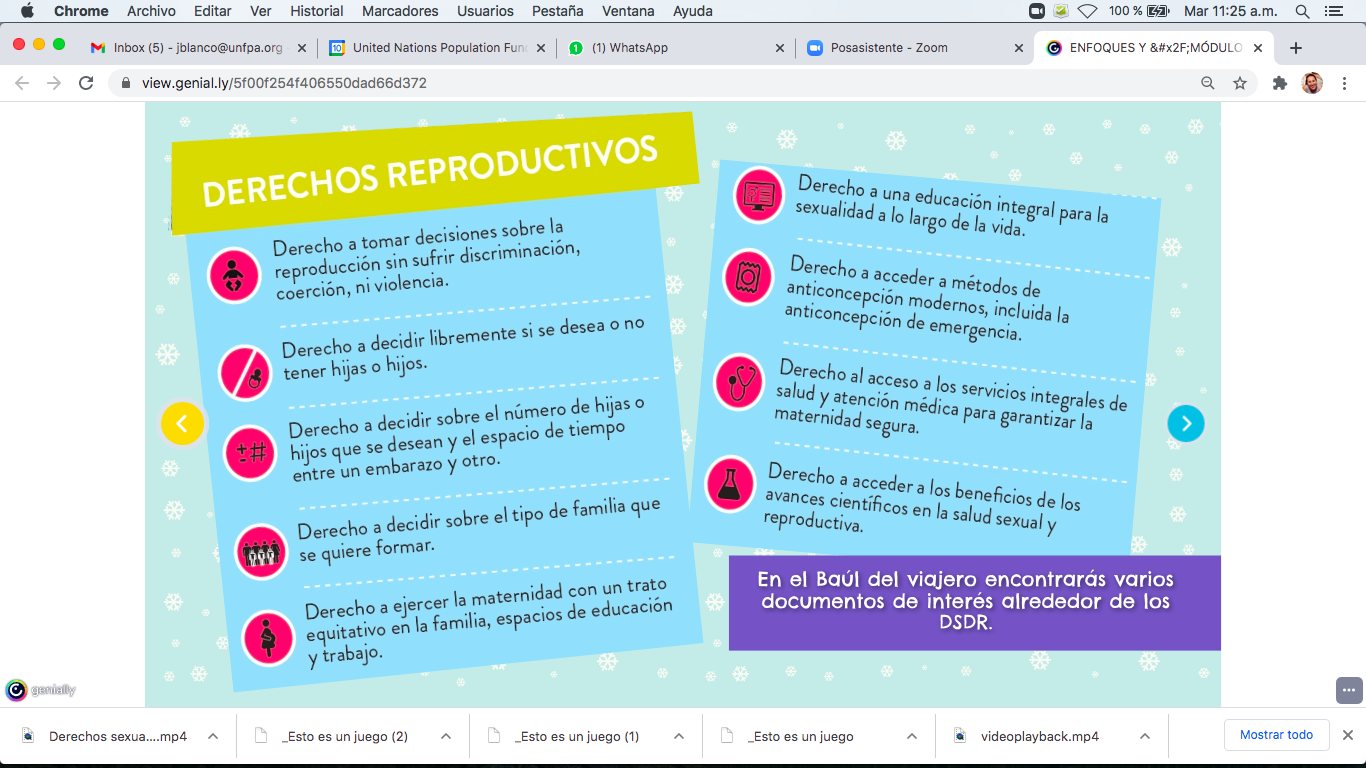 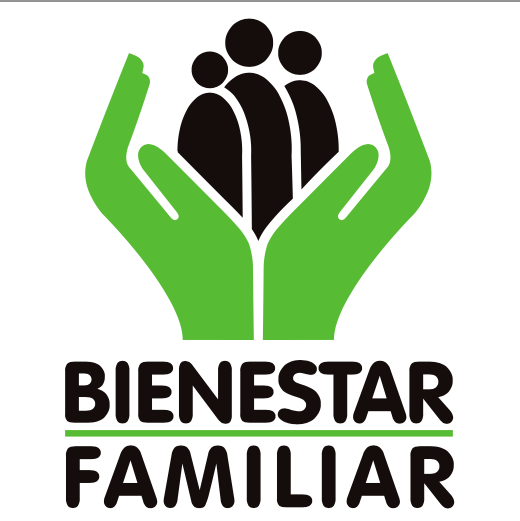